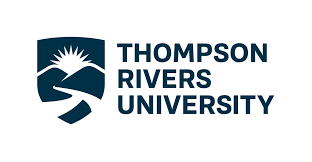 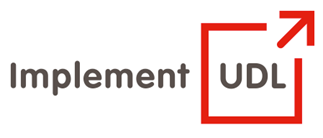 UDL Masterclass - What now? Synthesizing strategic tips for the next decade of UDL development
Day event organized by ADCET and hosted by Monash University 
Dr. Frederic |Fovet
December 12th, 2022 (afternoon session).
Land Acknowledgement
I am honoured to live and work on the unceded and ancestral territory of the Syilx Peoples and work on the unceded and ancestral territory of the Tk’emlúps te Secwepemc people.  I also acknowledge the Aboriginal custodians of this land, their Elders and their claims to land.
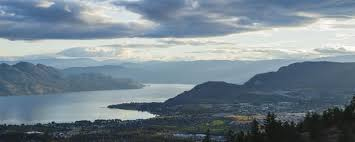 Objectives of the Session
Section 4 [Hybrid]: 
Reflecting on our discussions
Preparing an action plan
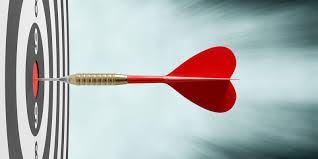 Our starting point today: The need for a reflection about strategy
Much of the literature on UDL in HE thus far focuses on the pedagogical benefits of UDL implementation
There have been sporadic implementation efforts in many jurisdictions and within many campuses
Ten years on, however, little evidence of any success when it comes to systemic, campus wide implementation.
Why?
We have focused on the wrong angle: convincing stakeholder of the benefits
We have yet to answer the question “how?” 
This is causing exhaustion and casualties
Is so counter-productive that it threatens the very efforts that have triggered this initial curiosity
What is our collective role in addressing this issue?
Section 1: The approach is everything!
Thread 1: How does one begin? “Branding” UDL for colleagues
Thread 2: Finding leverage
Thread 3: Recognizing and acknowledging a ‘need’
Thread 4: Appreciating that this is an opportune moment – Timing is everything 
These are the key ‘factors of success’, but they are currently an after-thought for most UDL advocates
How do we shift mindsets?
How to we train colleagues to ‘put on the break’ and think strategically first in order to succeed sustainably?
Section 2: It’s a messy job but someone’s got to do it!
Thread 5: Being aware of institutional and strategic tension 
Thread 6: Creating multidisciplinary approaches to UDL implementation
Thread 7: Being UDL in the way we scale up UDL – Conceptual consistency
Thread 8: Supporting campus stakeholders as they transition to a new mindset
Thread 9: Involving students

Stakeholders and advocates year for ‘clean processes’ but it is a challenging shift in a complex landscape
How do we best ready stakeholders for the messiness and the complexity?
Section 3: Acknowledging remaining hurdles.  It never ends!
Thread 10: Identifying blind spots
Thread 11: Acknowledging campus power dynamics
Thread 12: Acknowledging the inherent limitations of UDL within a sophisticated scholarly audience
Final thread: Acknowledging the need for other pedagogical facets in teaching and learning 

In a neoliberal environment where benchmarks are everything, how can we feel comfortable with a process that never end?
While stakeholders yearn for a T&L model that offers all the solutions, this may be utopian: how do we embrace the relevance of varying pedagogical imperatives?
Devising your action plan
Embrace the challenges
Understand that this is not a finite process
Embrace the ecological complexity and seek out the multidisciplinary dialogues
Make yourself comfortable within the shifting landscape while never resisting change
Come back to the ‘need’ approach as a starting point whenever in doubt
Connect UDL back to social model positionings at all times
Questions
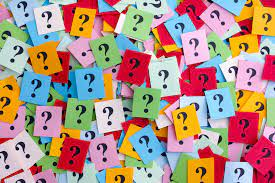 References & Resources (contd.)
Bashan, J., Blackorby, J., & Marino, M. (2020) Opportunity in Crisis: The Role of Universal Design for Learning in Educational Redesign. Learning Disabilities: A Contemporary Journal 18(1), 71-91. https://files.eric.ed.gov/fulltext/EJ1264277.pdf   
Chita-Tegmark, M., Gravel, J. W., Maria De Lourdes, B. S., Domings, Y., & Rose, D. H. (2012). Using the Universal Design for Learning Framework to Support Culturally Diverse Learners. Journal of Education, 192(1), 17–22. https://doi.org/10.1177/002205741219200104  
Dickinson, K. J., & Gronseth, S. L. (2020). Application of Universal Design for Learning (UDL) Principles to Surgical Education During the COVID-19 Pandemic. Journal of surgical education, 77(5), 1008–1012. https://doi.org/10.1016/j.jsurg.2020.06.005  
DUALETIC Project (2021) educaDUA.  https://www.educadua.es/inicio_eng.html 
Fondacion Once (2021) Inclusion in the new higher education model.  https://ciud.fundaciononce.es/en/about-congress   
Fovet, F. (2021) Developing an Ecological Approach to Strategic UDL Implementation in Higher Education.  Journal of Education and Learning, 10(4).  
Fovet, F. (Ed.) (2021) Handbook of Research on Applying Universal Design for Learning Across Disciplines: Concepts, Case Studies, and Practical Implementation.  IGI Global
Fovet, F. (2020) Universal Design for Learning as a Tool for Inclusion in the Higher Education Classroom: Tips for the Next Decade of Implementation. Education Journal. Special Issue: Effective Teaching Practices for Addressing Diverse Students’ Needs for Academic Success in Universities, 9(6), 163-172.  http://www.sciencepublishinggroup.com/journal/paperinfo?journalid=196&doi=10.11648/j.edu.20200906.13
References & Resources
Fovet, F. (2019) Not just about disability: Getting traction for UDL implementation with International Students.  In: Kate Novak & Sean Bracken (Eds.) Transforming Higher Education through Universal Design for Learning: An International Perspective, Routledge.  
James, K. (2018) Universal Design for Learning (UDL) as a Structure for Culturally Responsive Practice.  Northwest Journal of Teacher Education, 13(1), Article 4.
Kennette, L., & Wilson, N. (2019) Universal Design for Learning: What is it and how do I implement it?  Transformative Dialogues: Teaching & Learning, 12(1)
Kilpatrick, J.R.., Ehrlich, S., & Bartlett, M. (2021) Learning from COVID-19: Universal Design for Learning Implementation Prior to and During a Pandemic.  The Journal of Applied Instructional Design. https://edtechbooks.org/jaid_10_1/universal_design_forS  
SIHO (2021) Towards Genuinely Inclusive Universities.  https://www.siho.be/en/towards-genuinely-inclusive-universities   
Sheik Mohamed, S.A., & Sivakumar, R. (2020). Inclusiveness in Higher Education through Universal Design Learning – UDL. Think India Journal, 22(45), 23-26. https://thinkindiaquarterly.org/index.php/think-india/article/view/19702  
Universell (2021) National Coordinator of Accessibility of Higher Education in Norway.  https://www.universell.no/english/
Contact details
Frederic Fovet (PhD.)
Assistant Professor, School of Education, Thompson Rivers University
ffovet@tru.ca
UDL and Inclusion Consultant
Implementudl@gmail.com
@Ffovet
www.implementudl.com
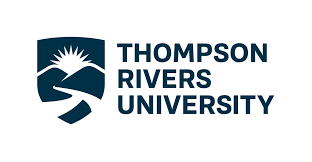 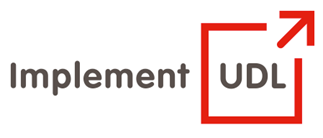